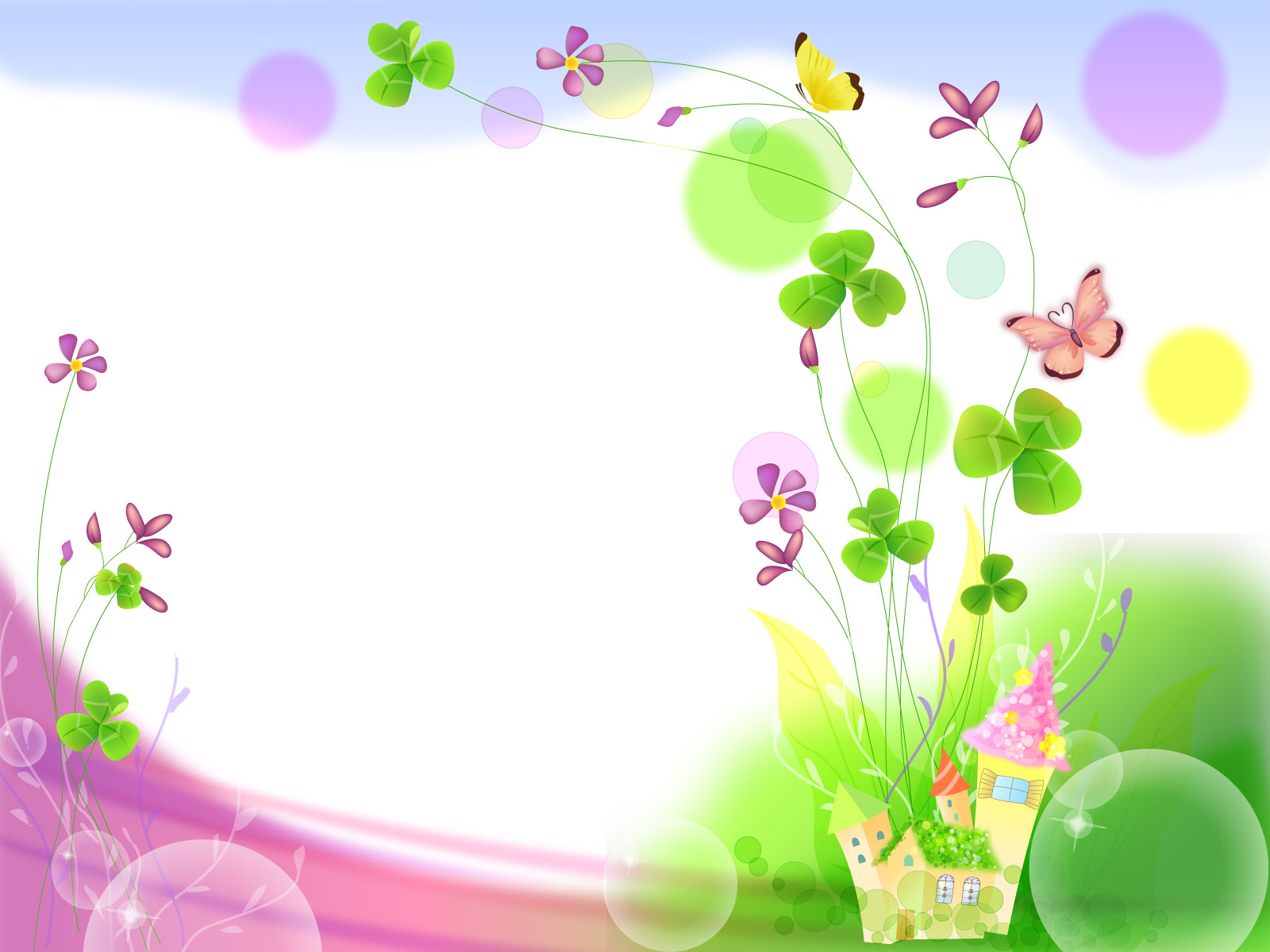 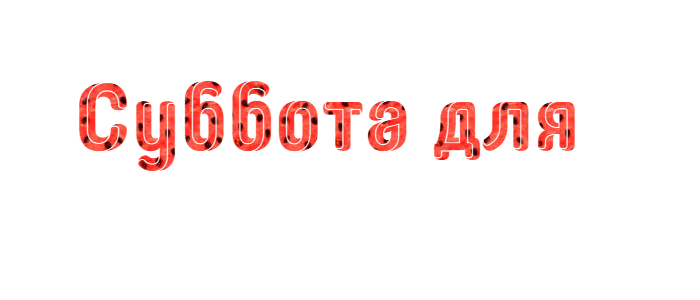 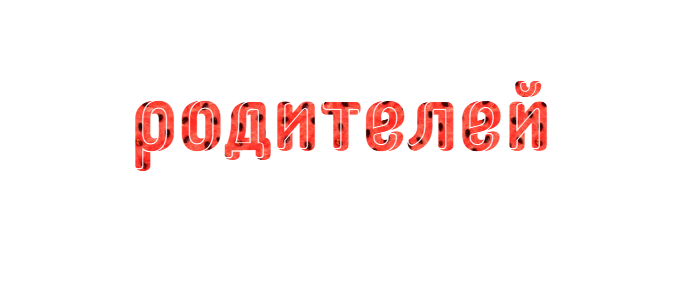 Провела воспитатель 
Бутяева И.М.
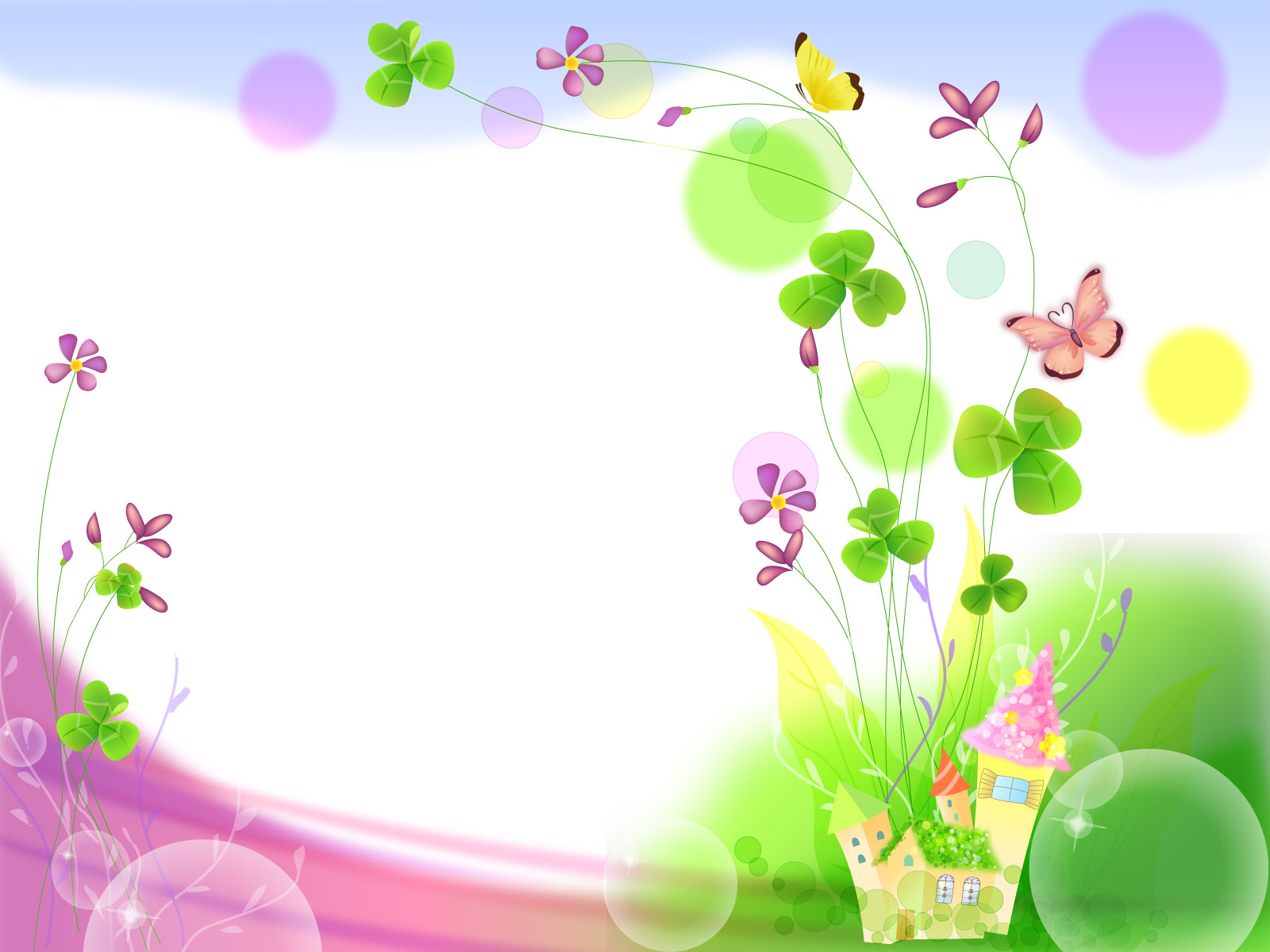 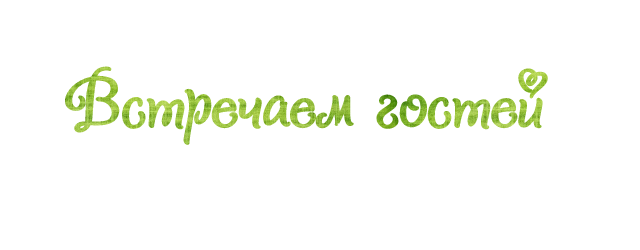 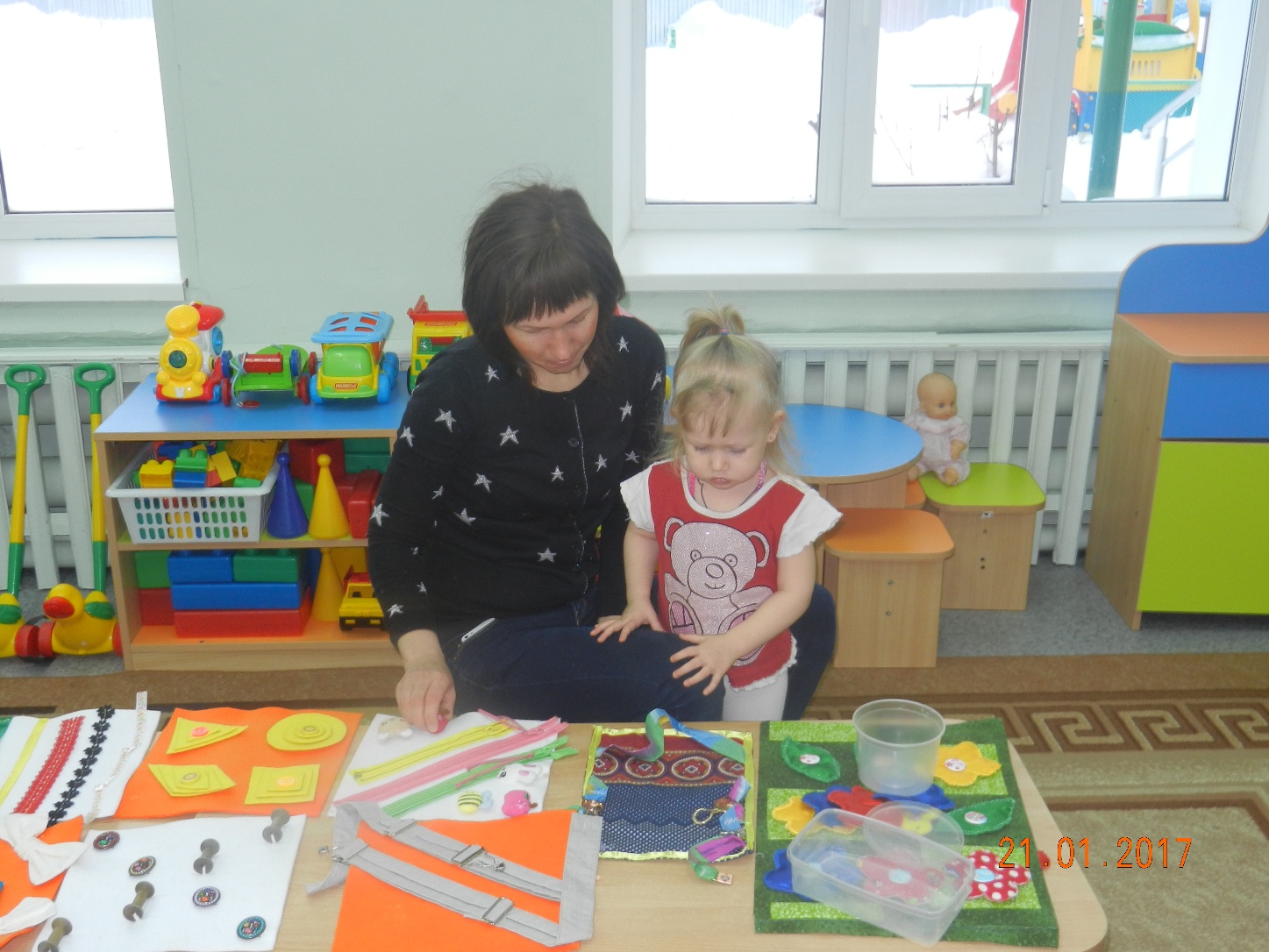 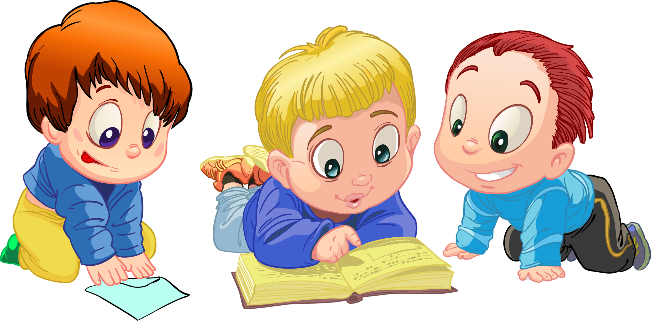 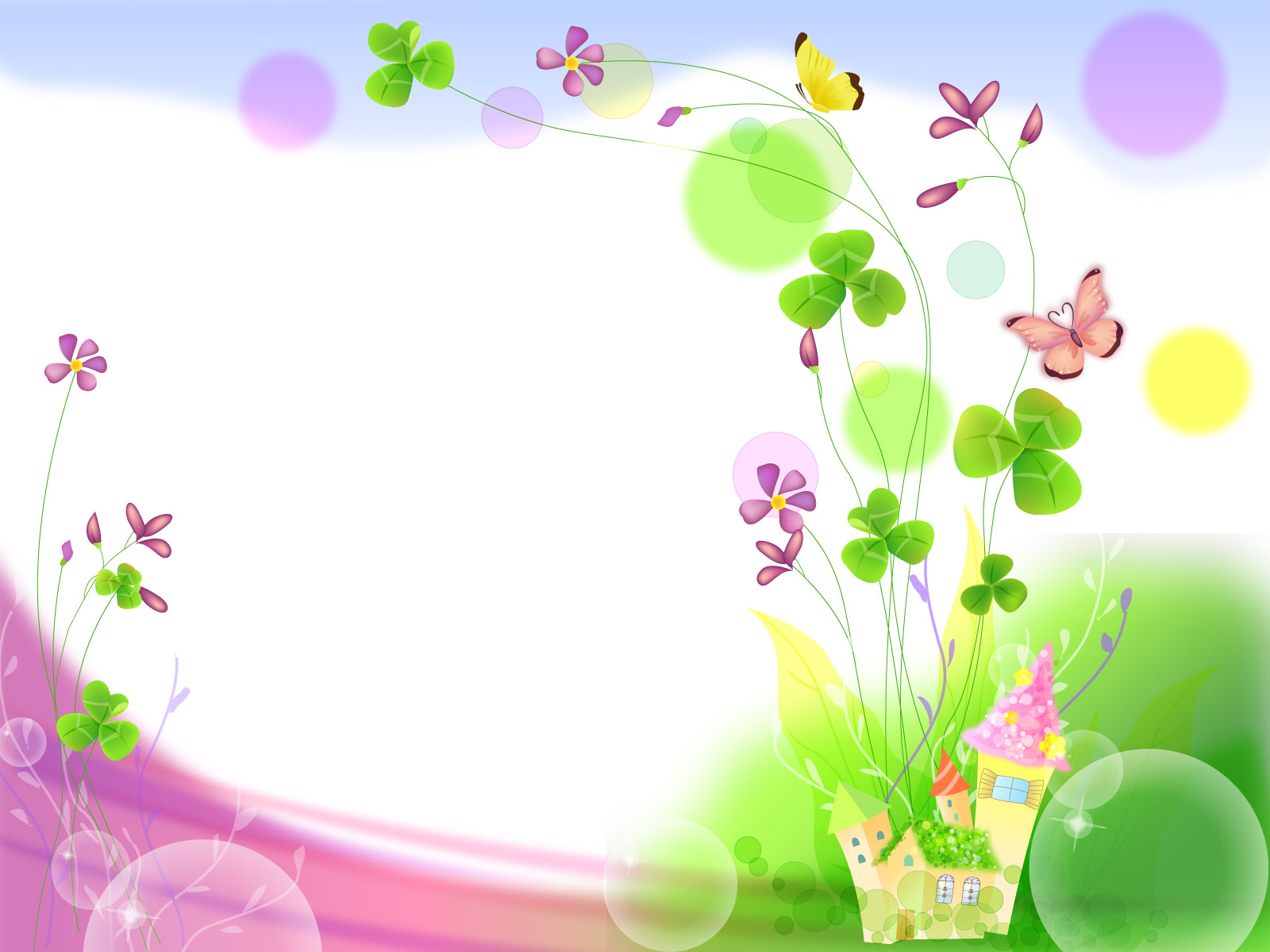 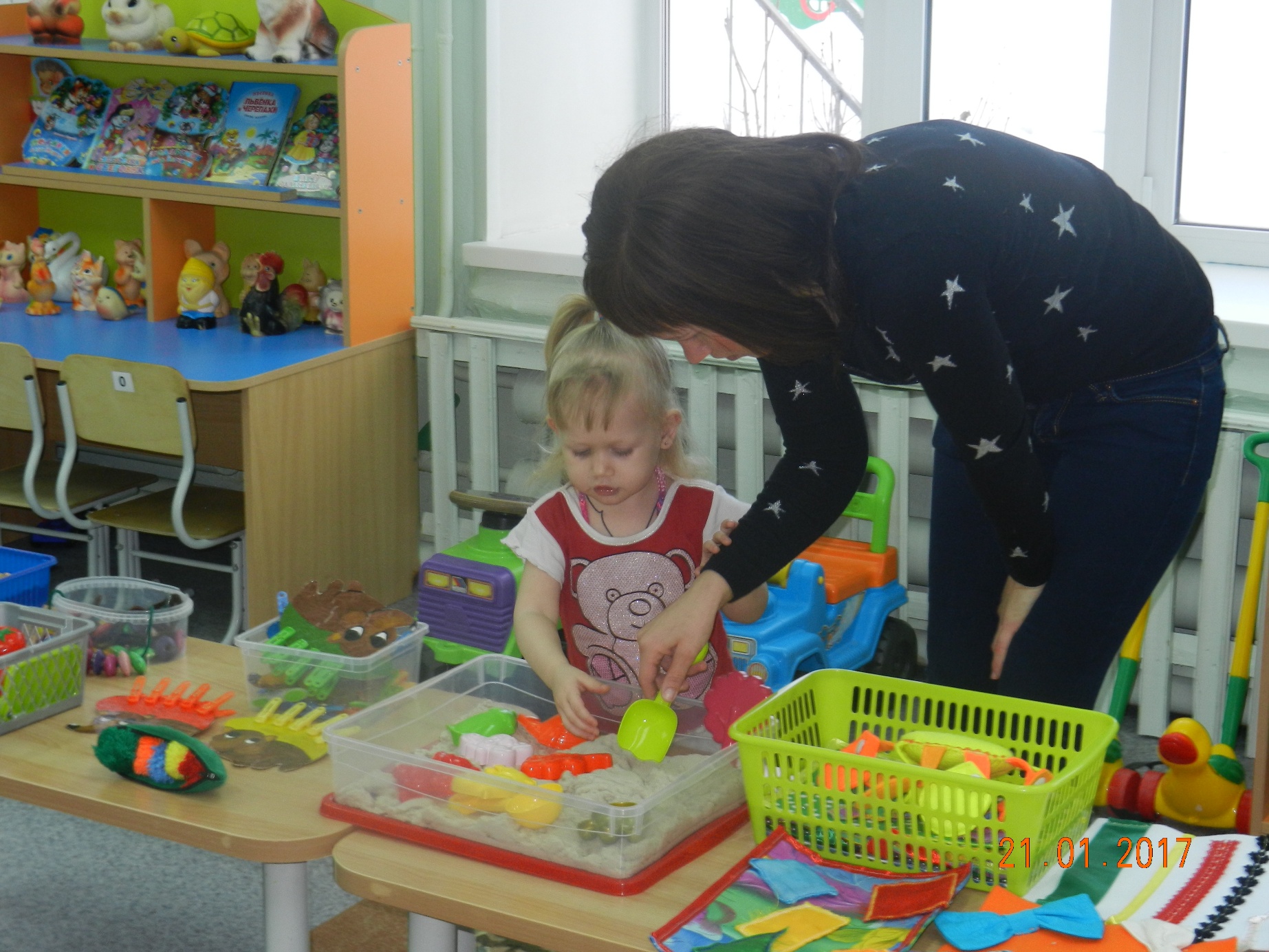 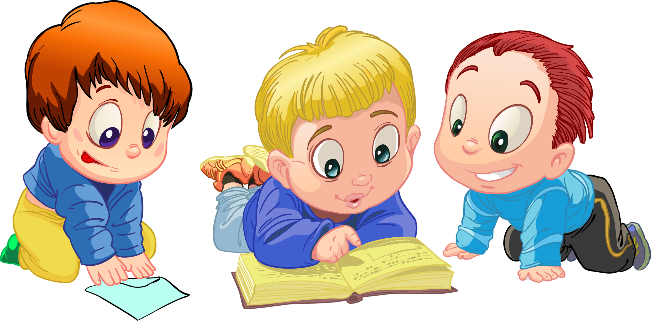 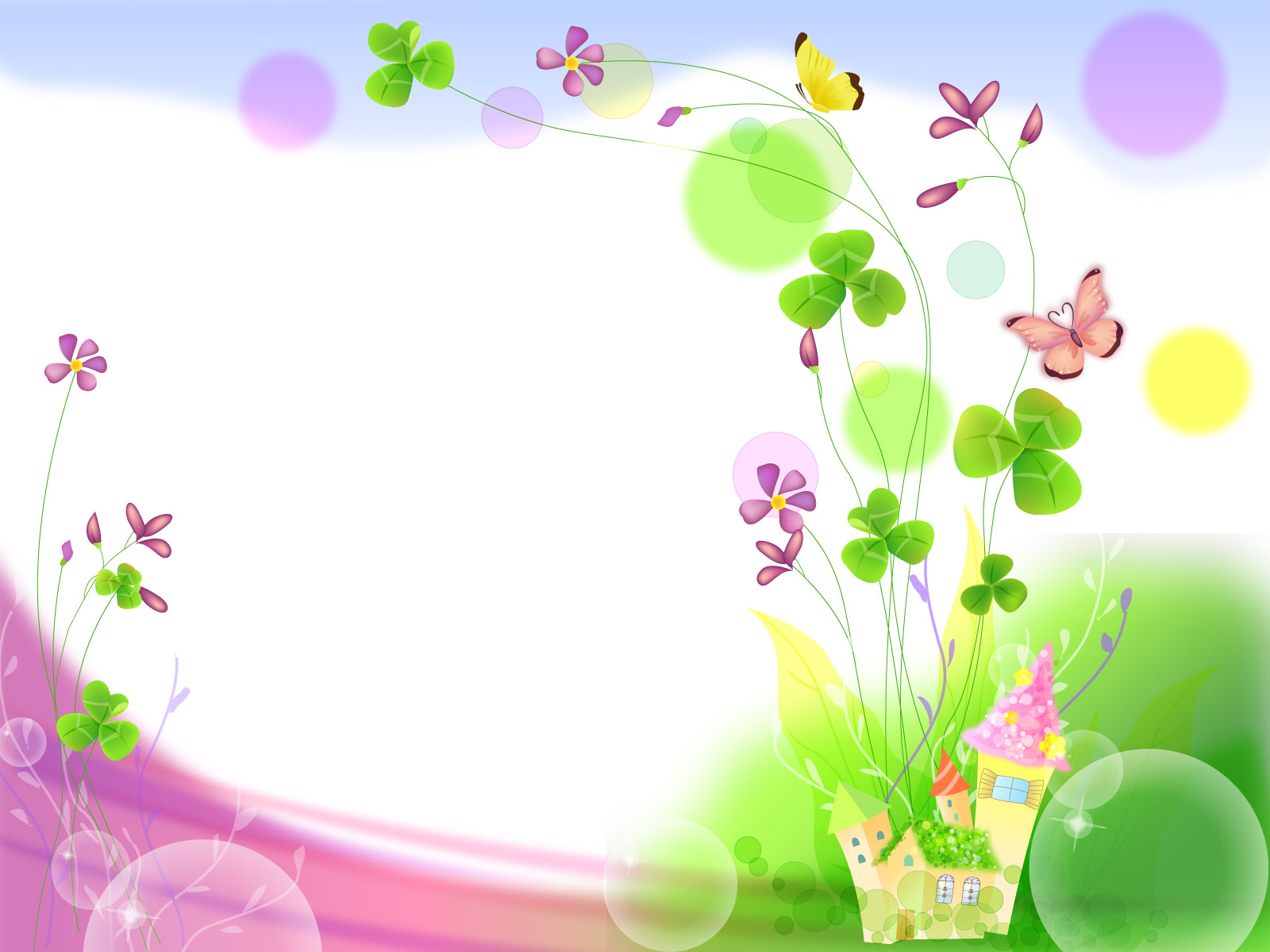 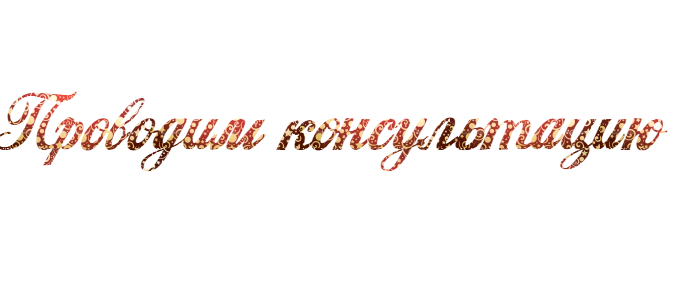 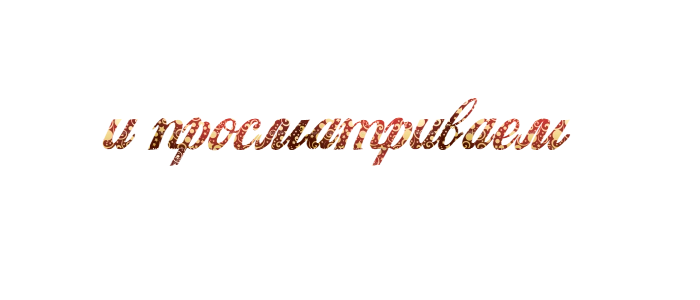 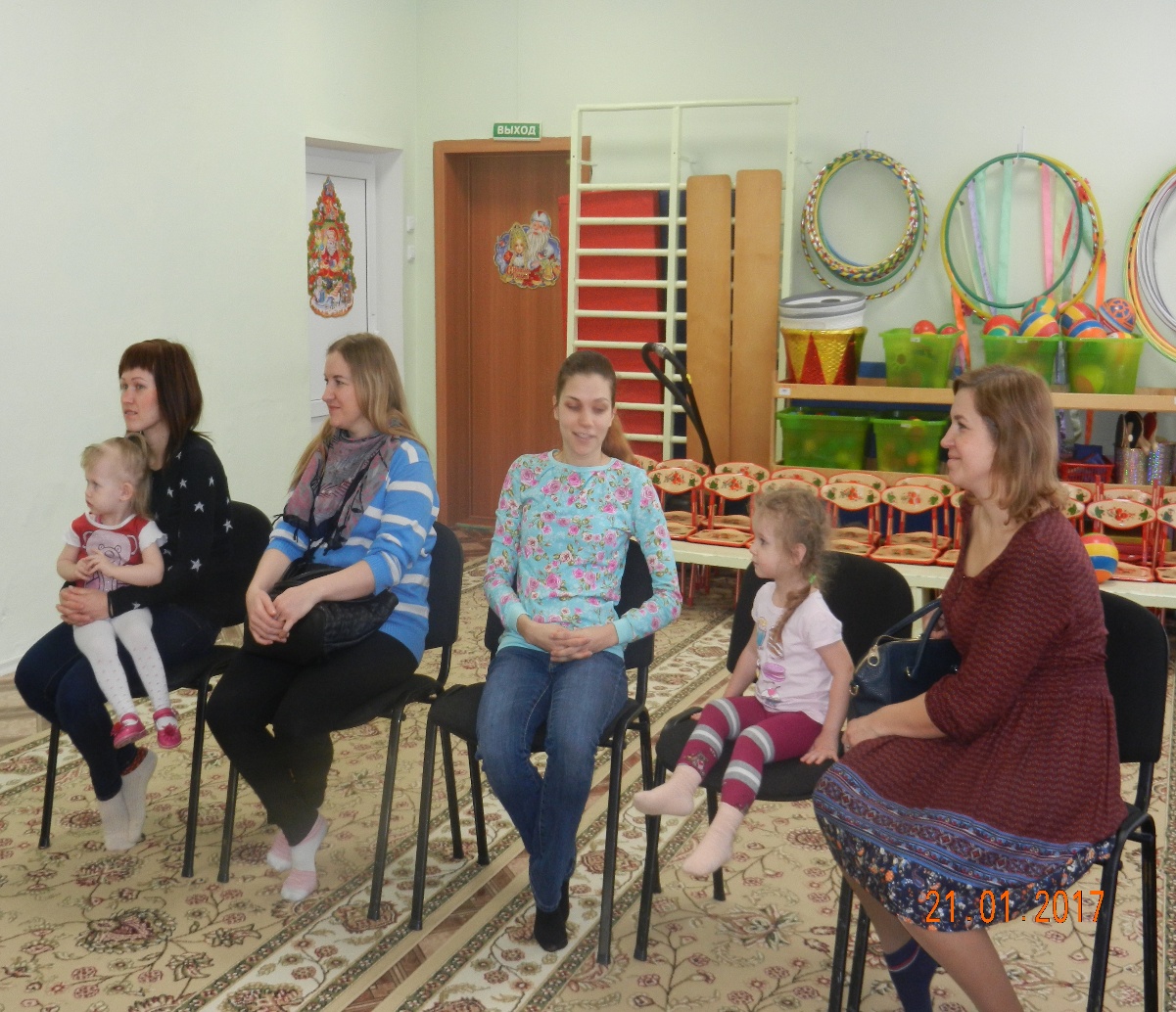 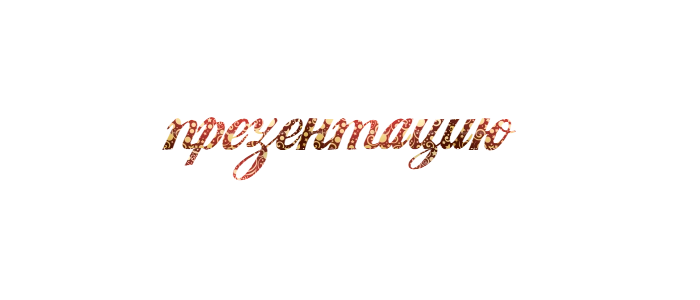 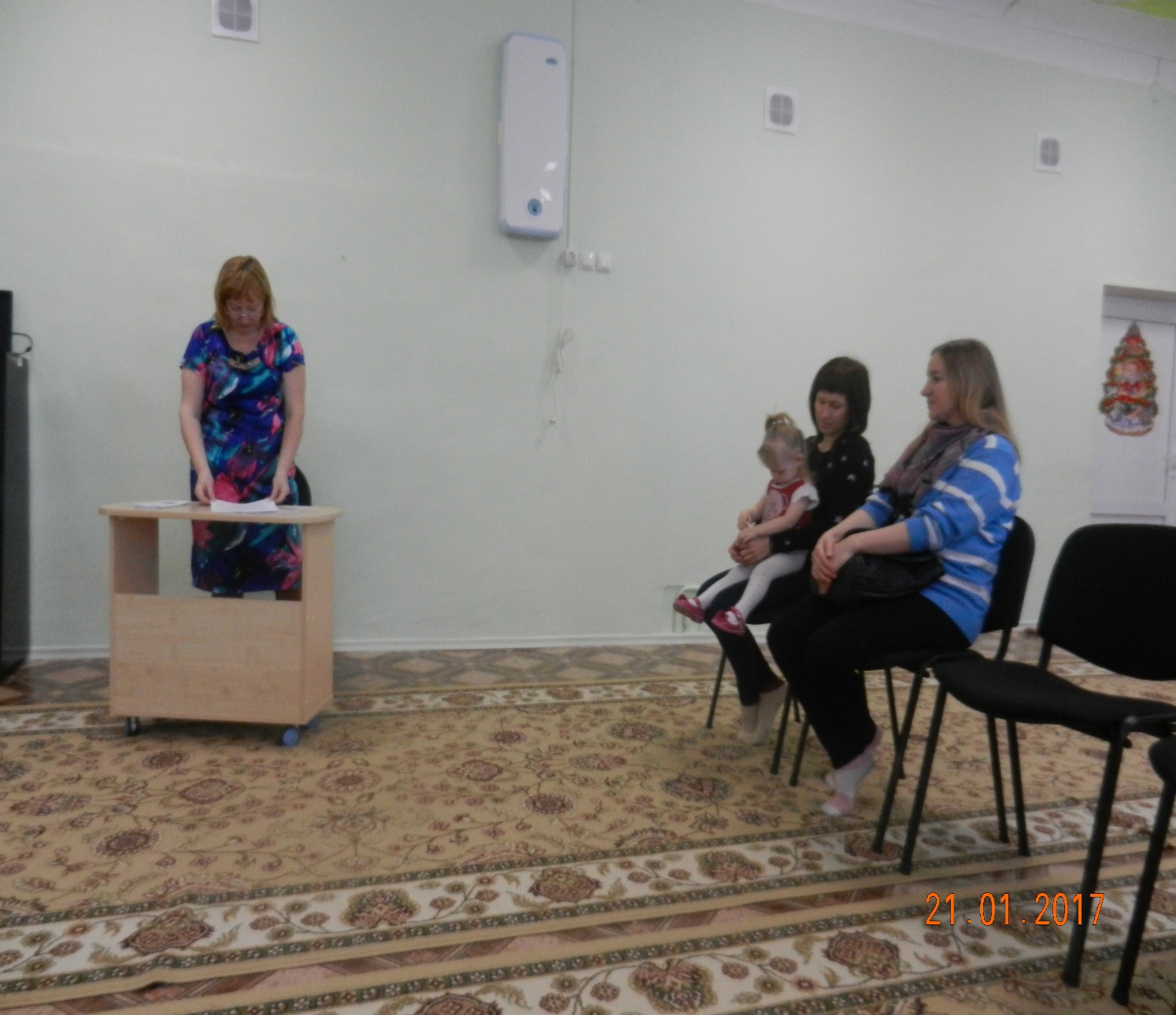 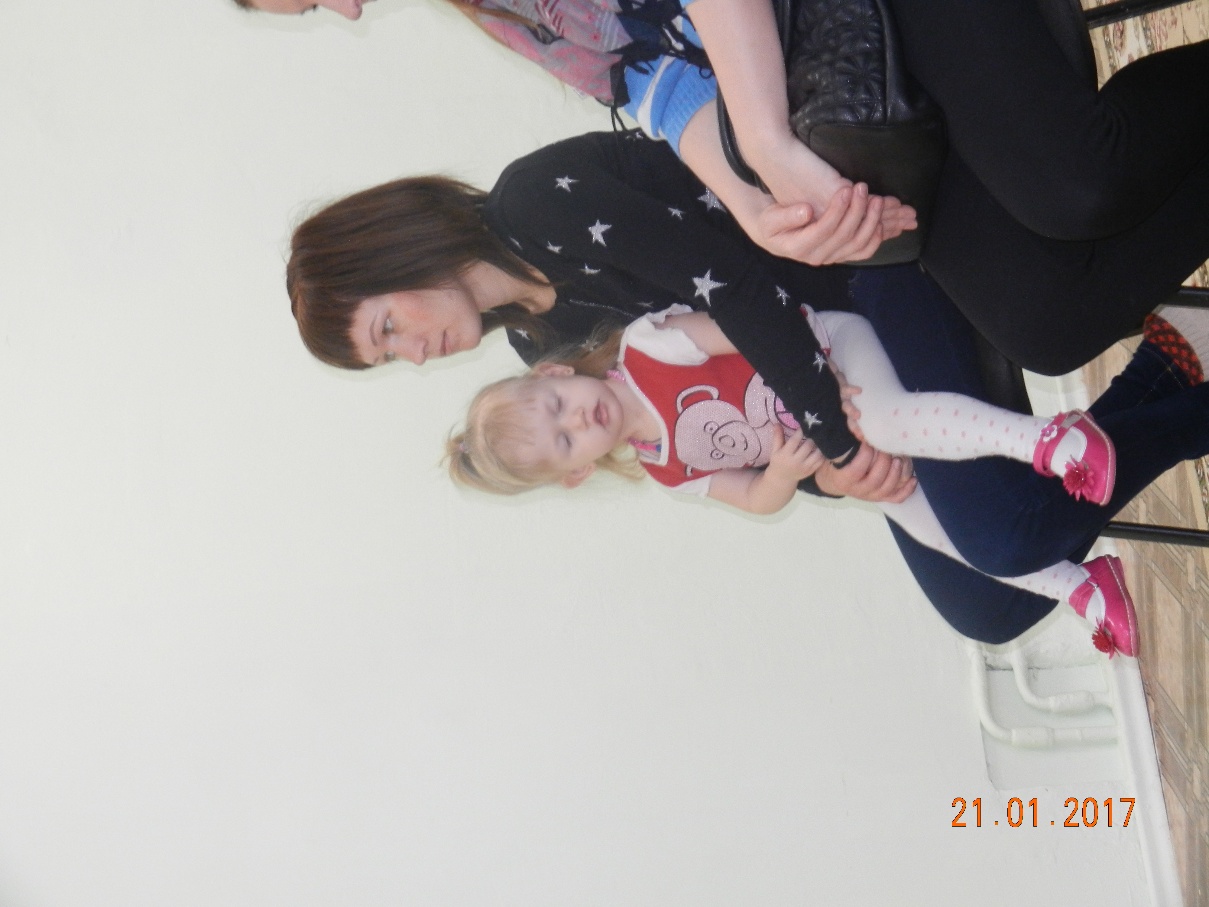 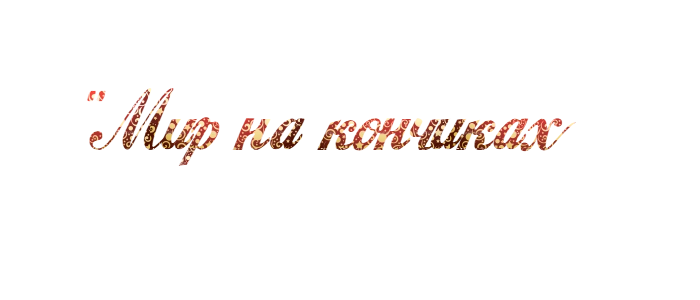 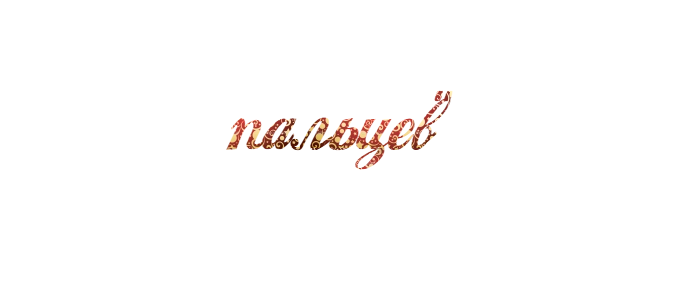 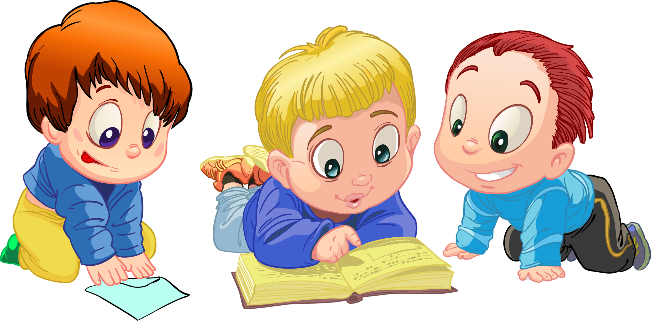 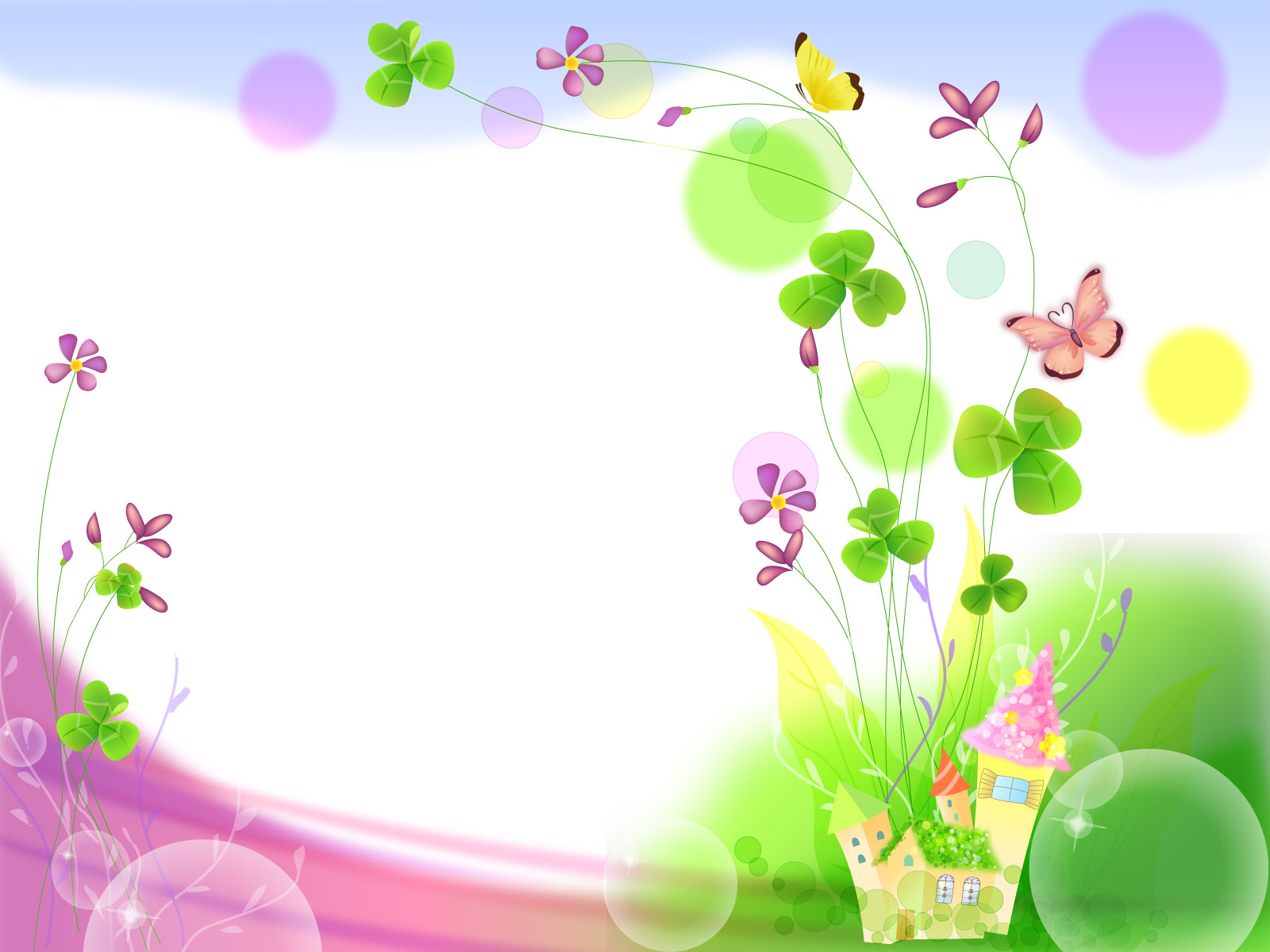 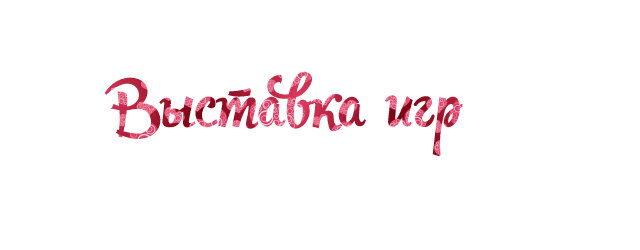 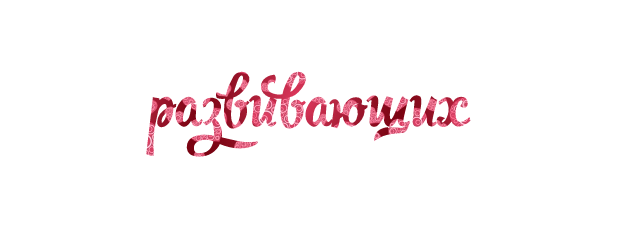 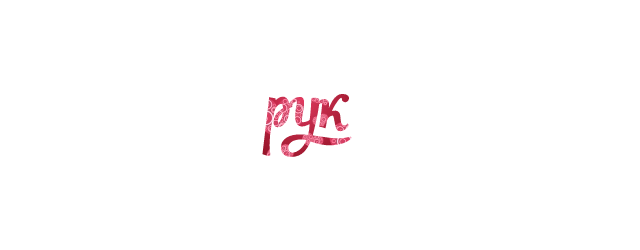 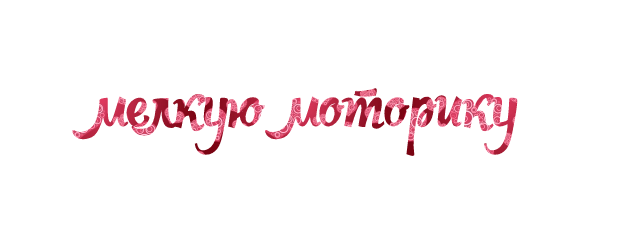 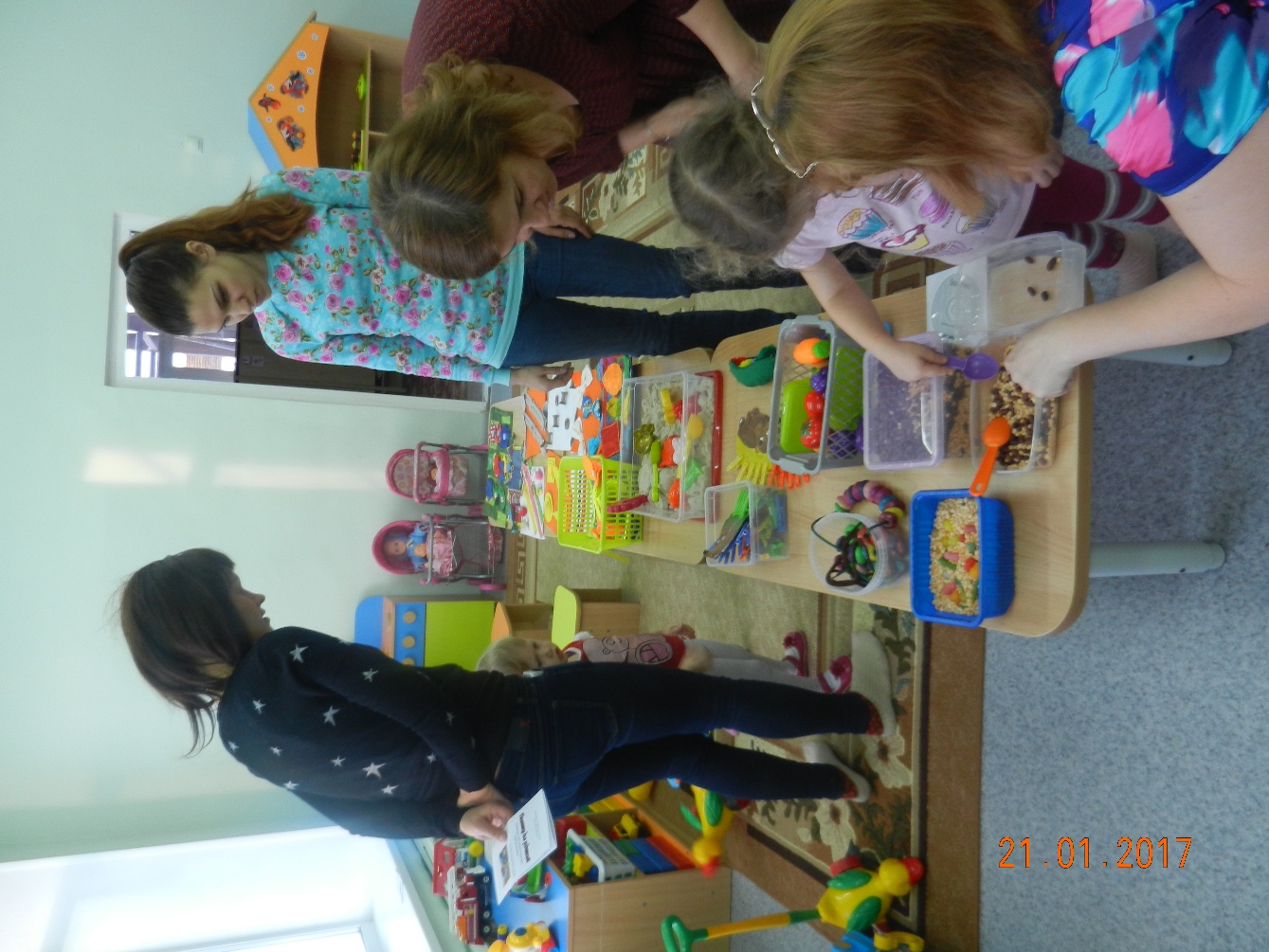 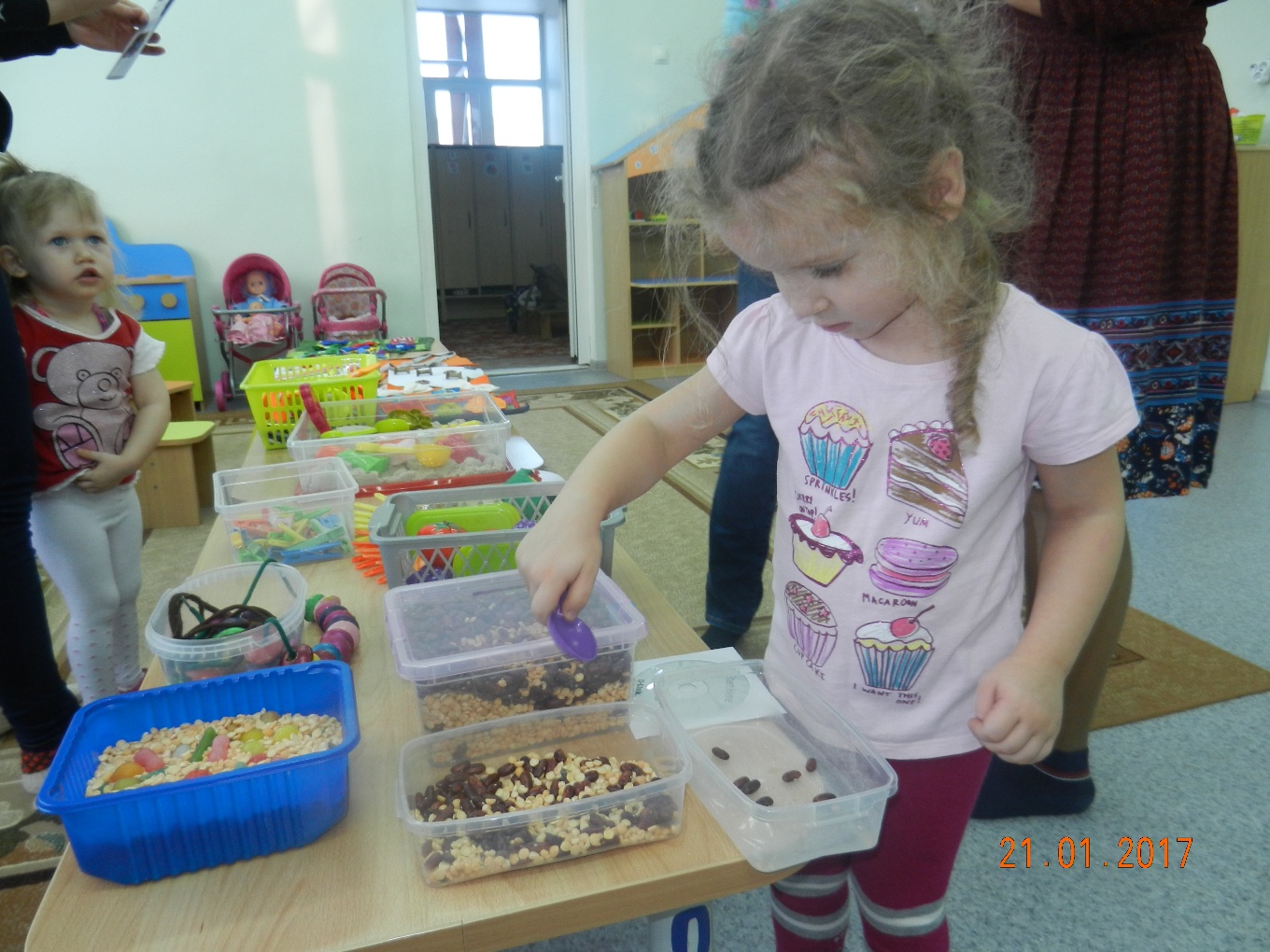 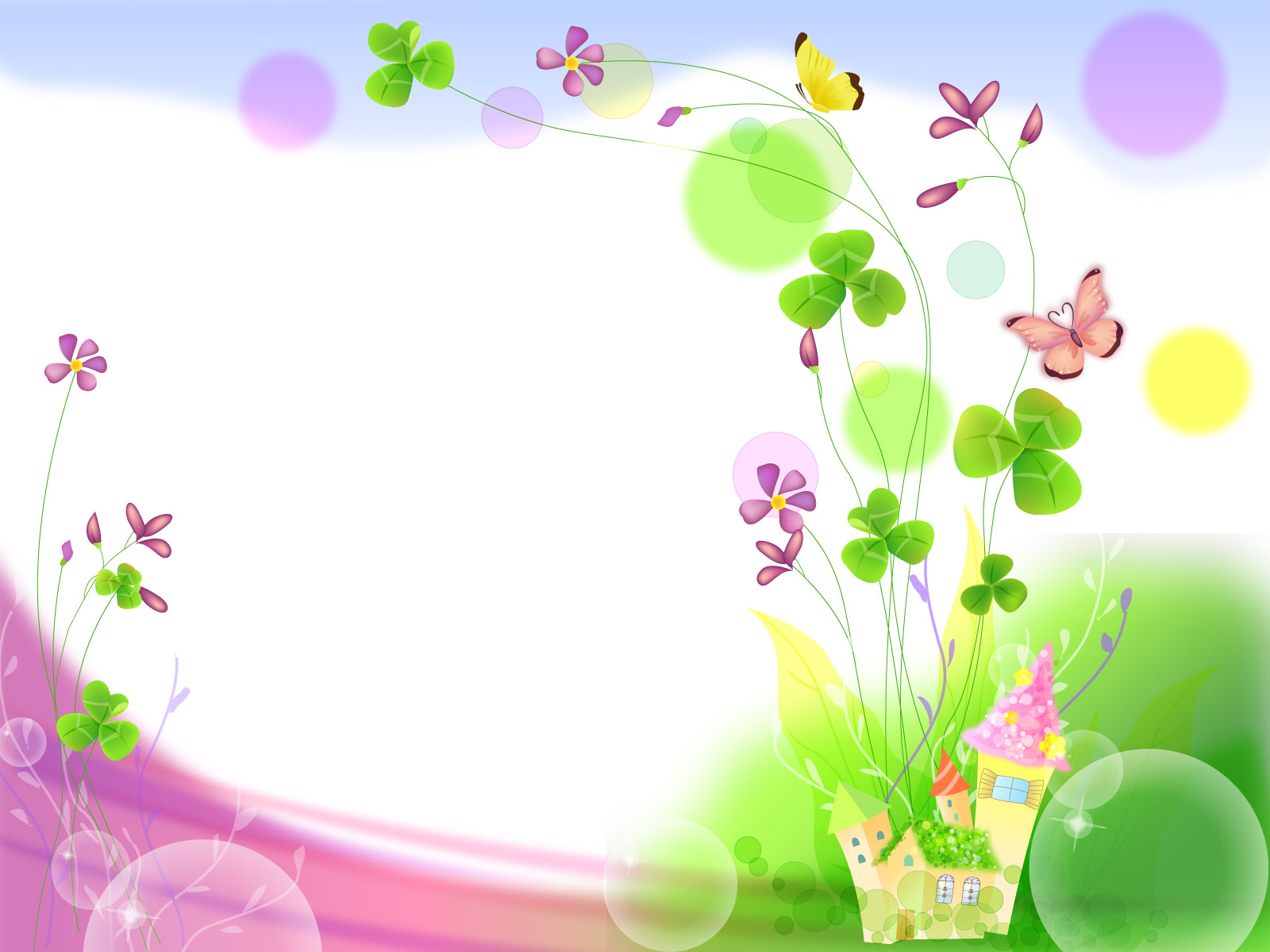 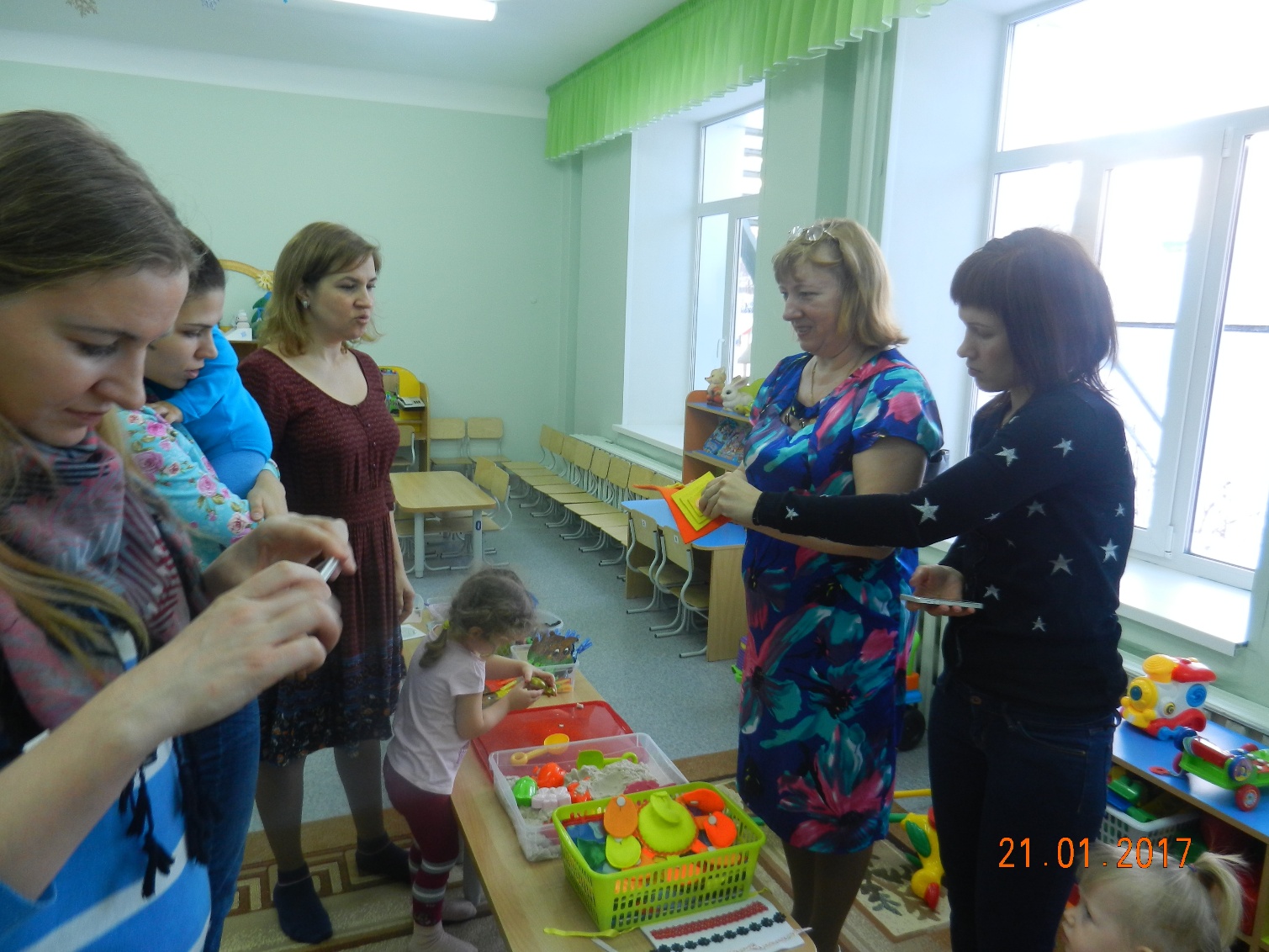 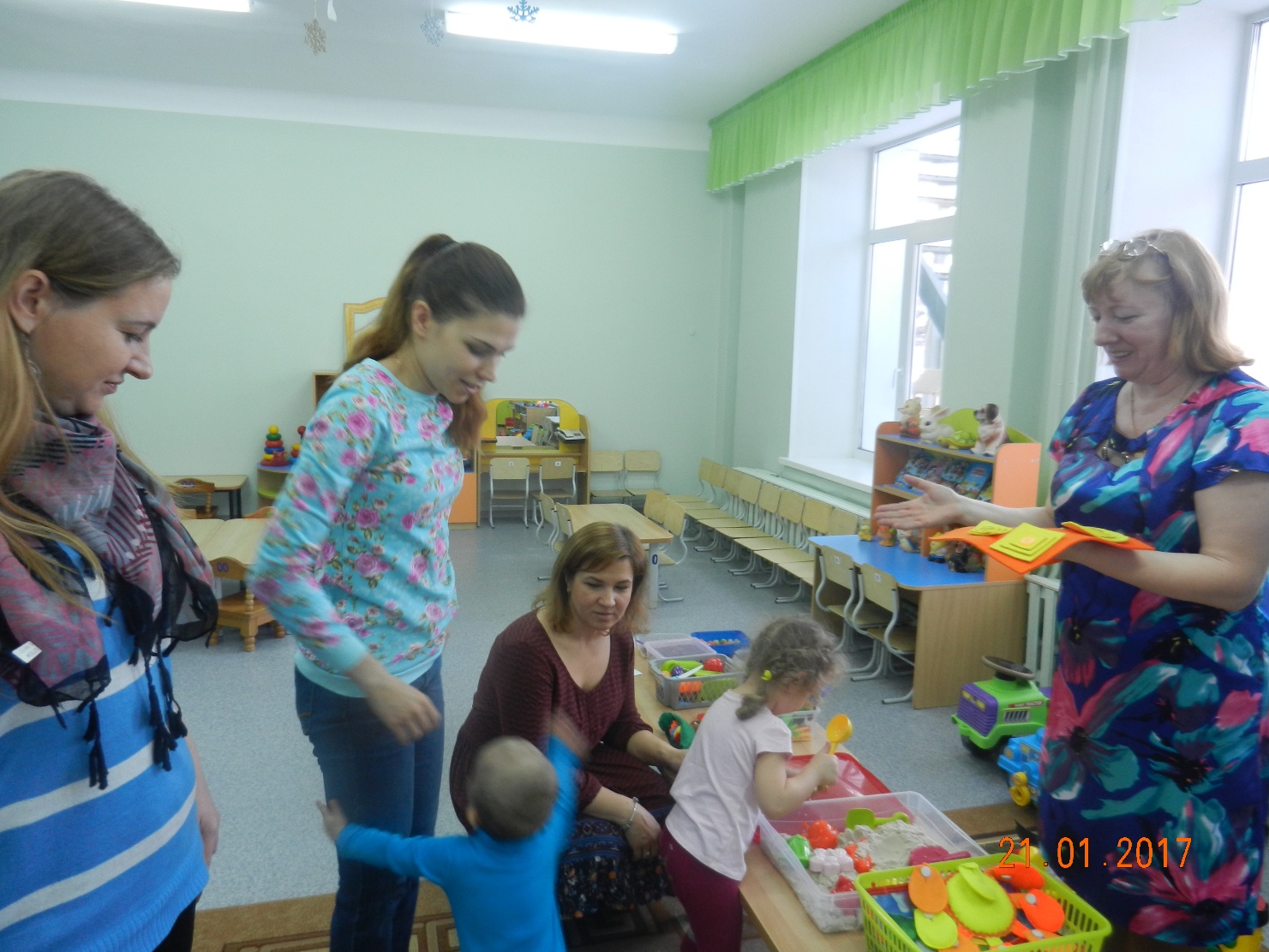 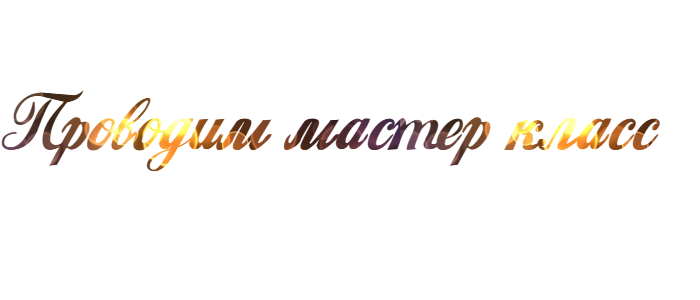 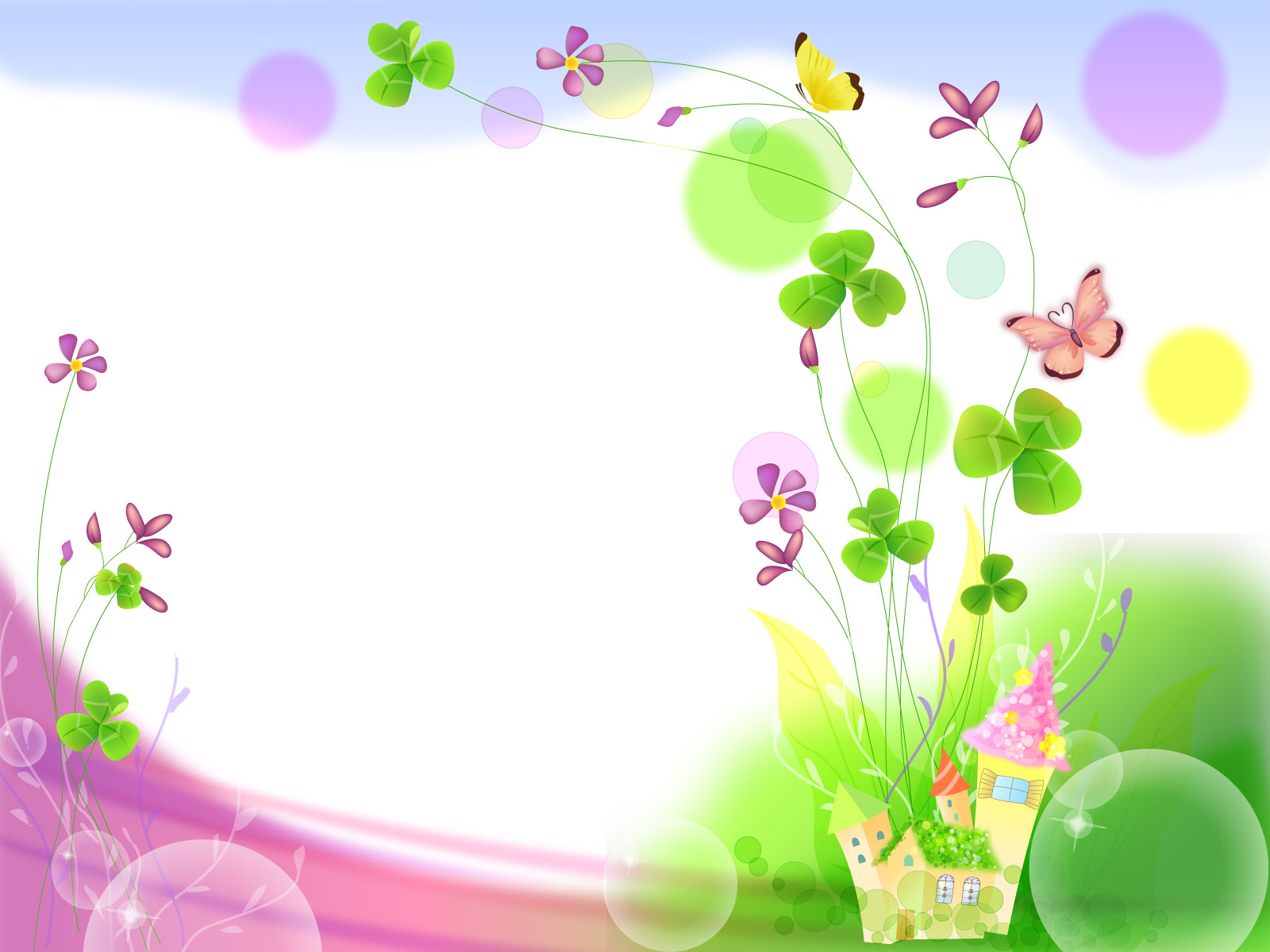 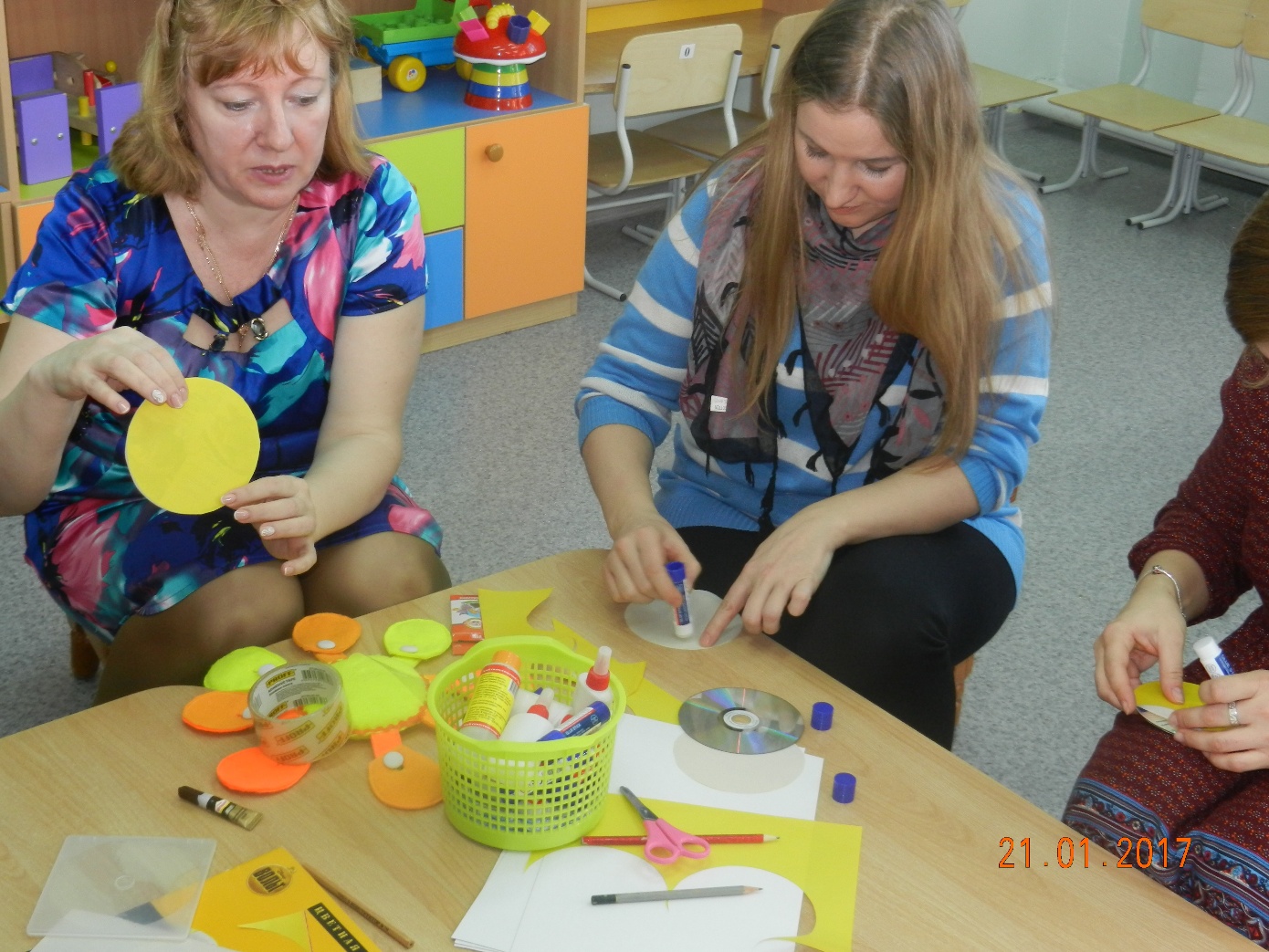 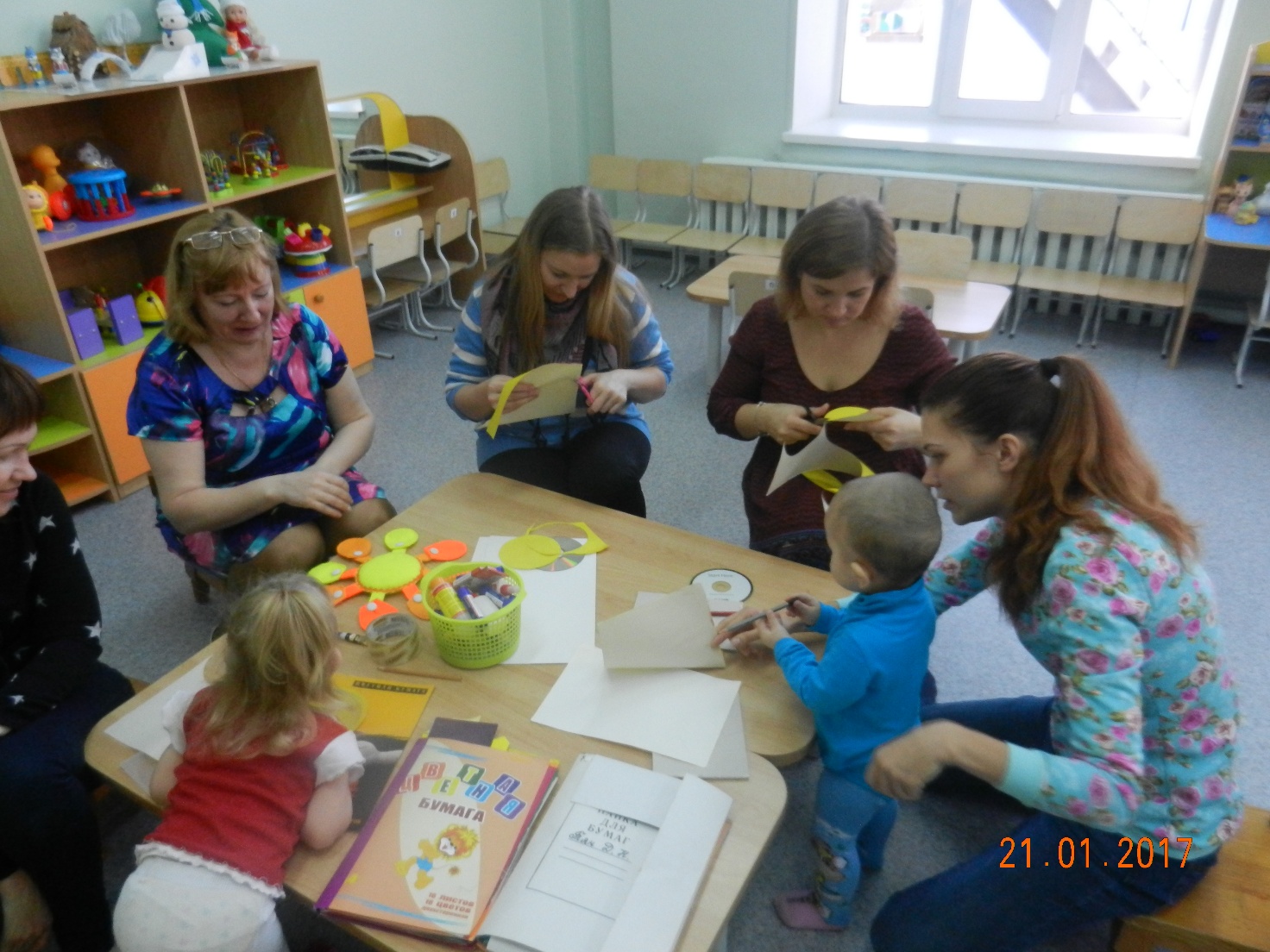 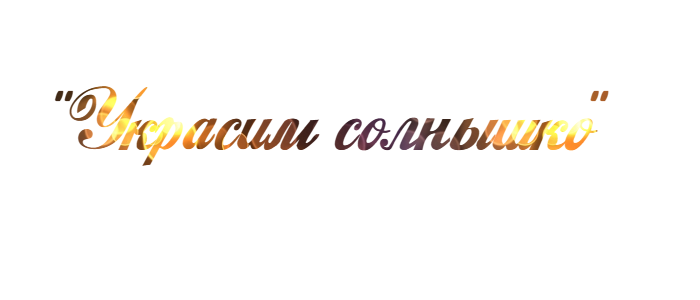 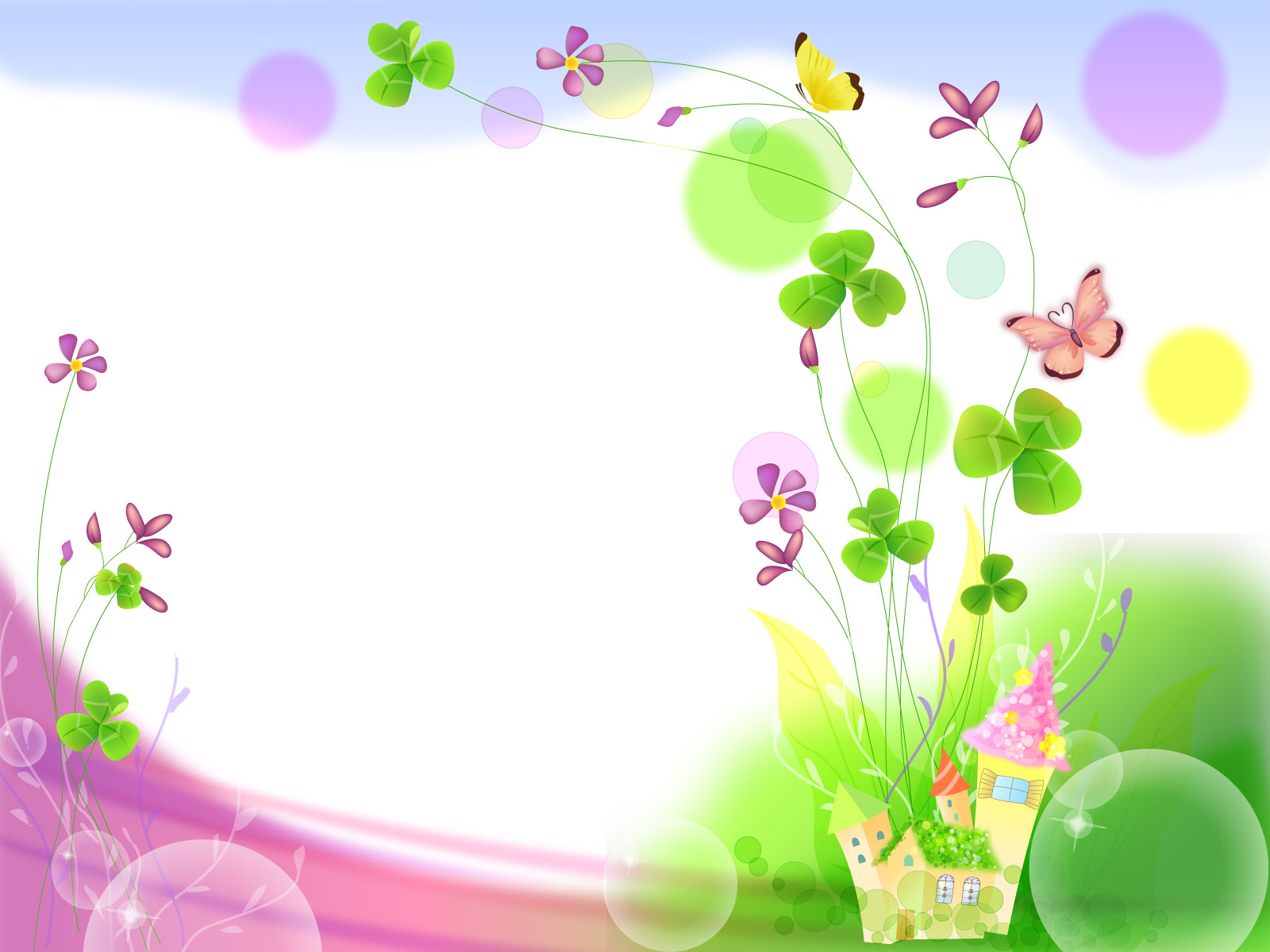 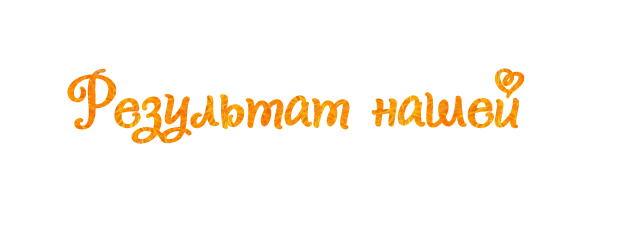 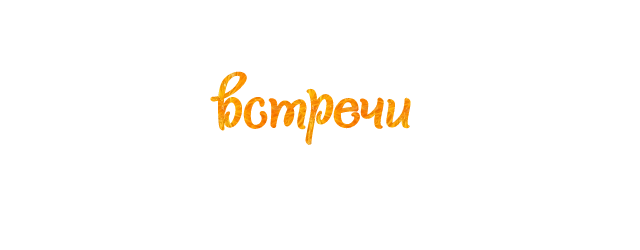 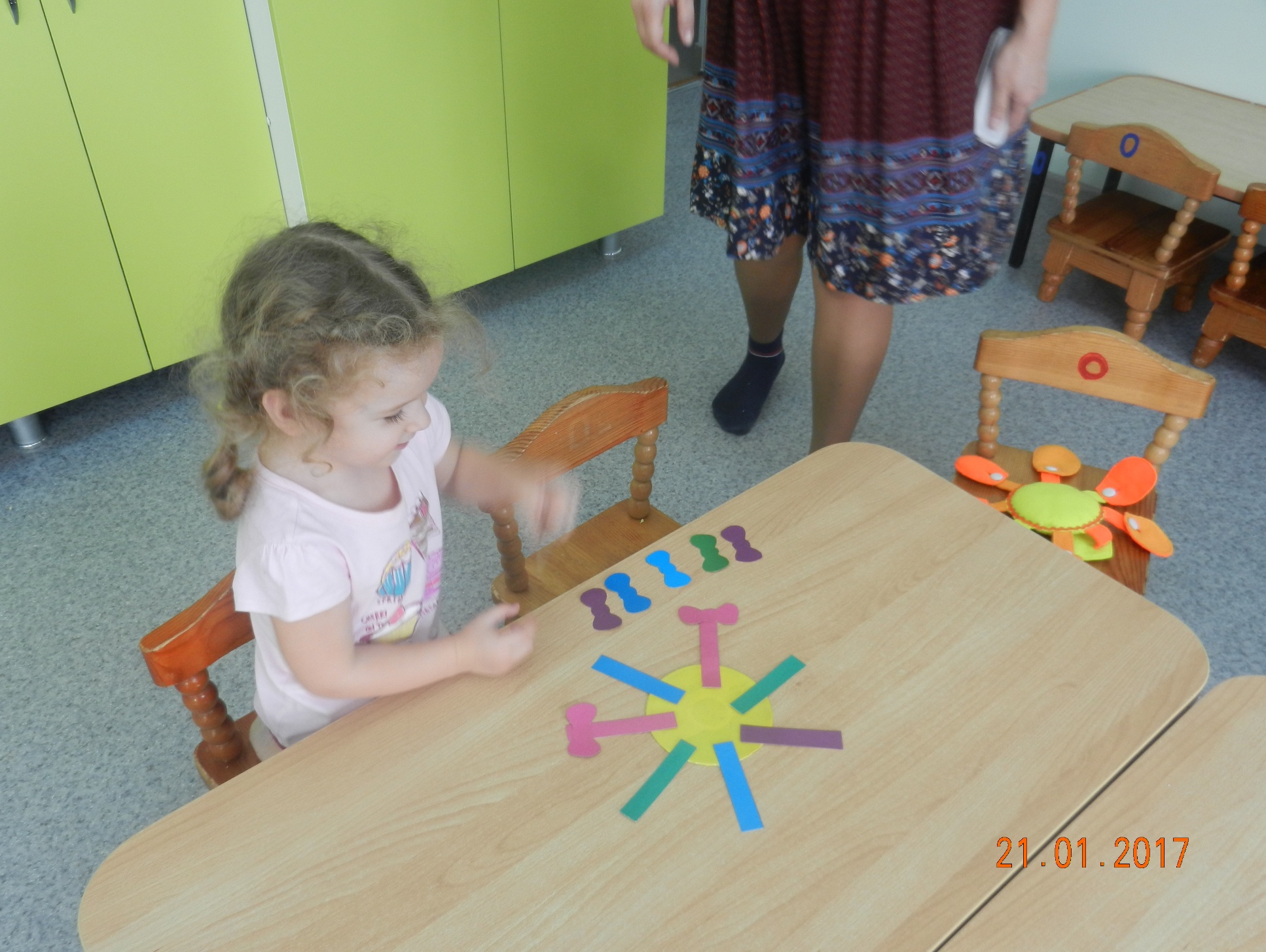 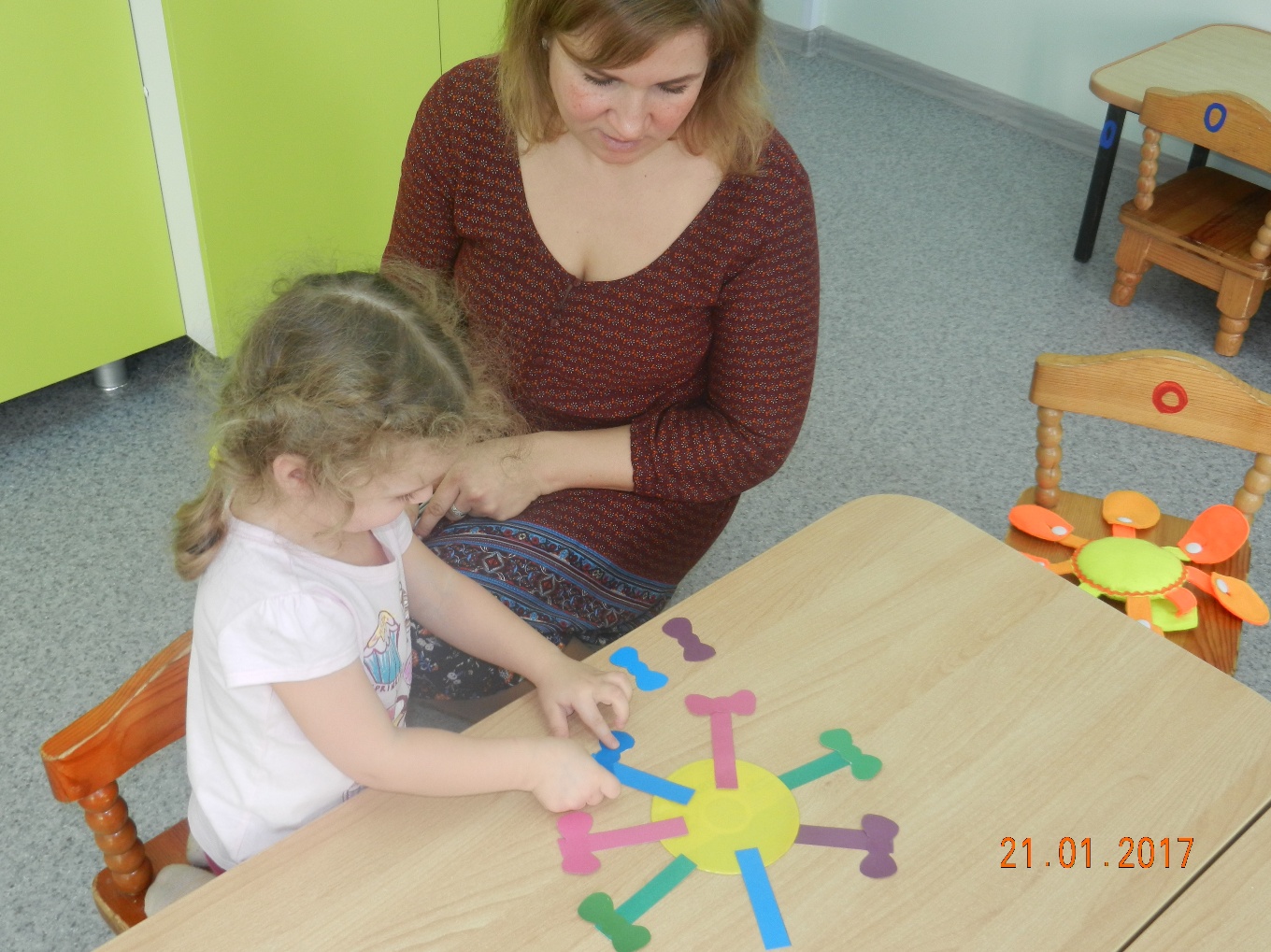 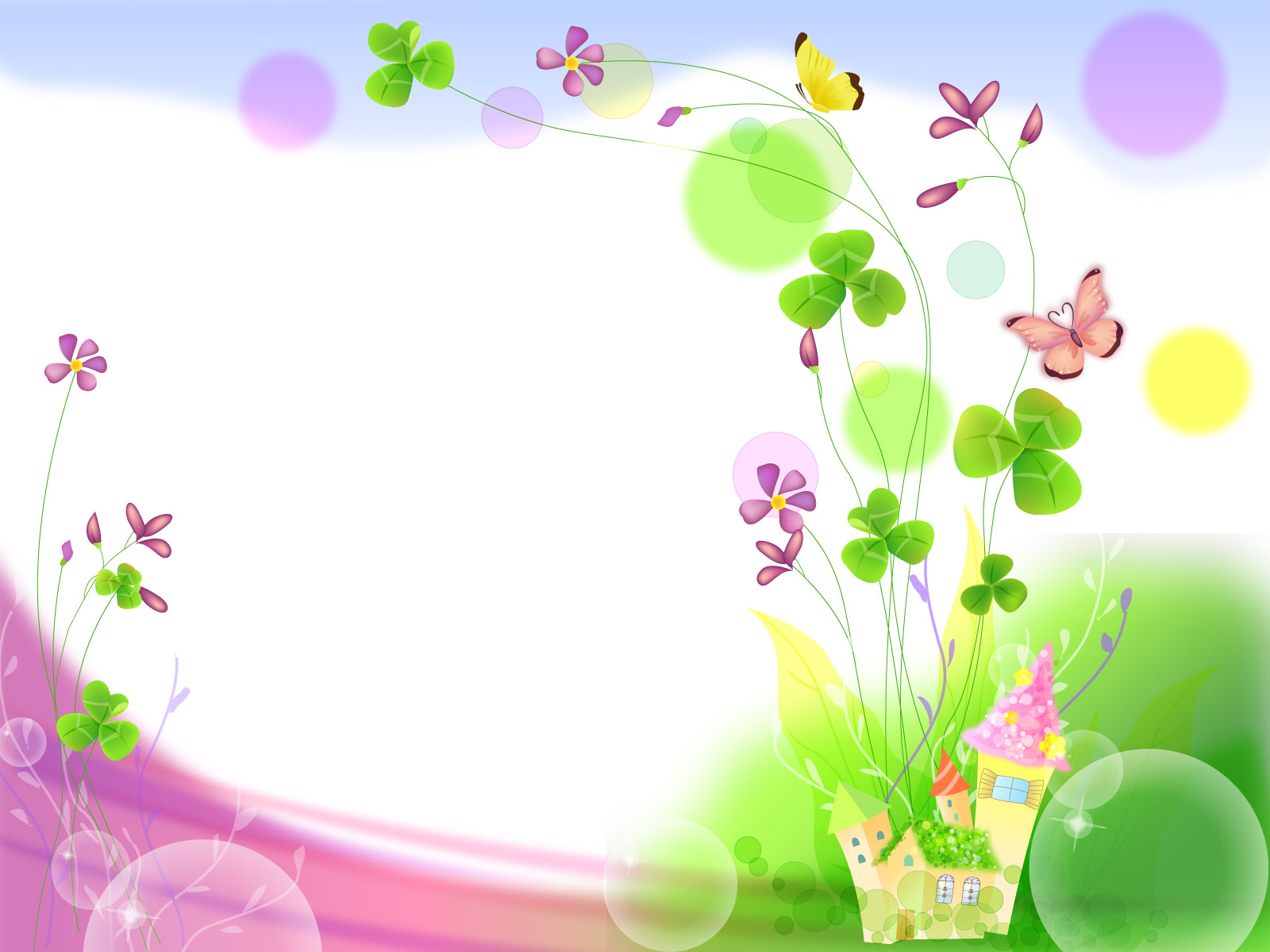 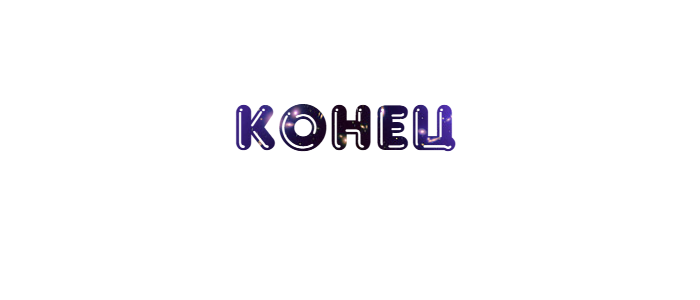 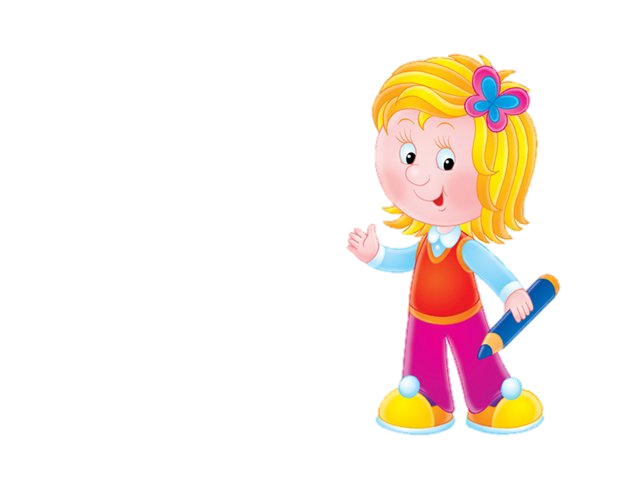